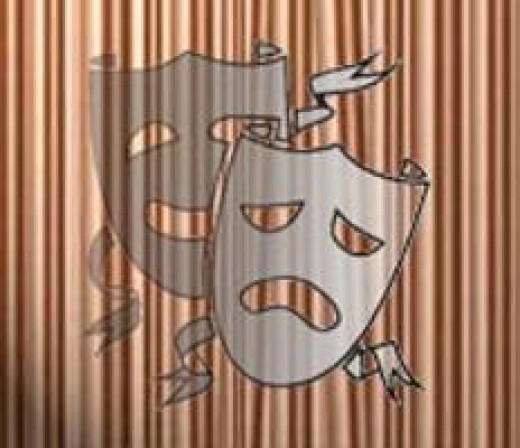 Our school drama club
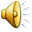 The curtain goes up……
OPERA
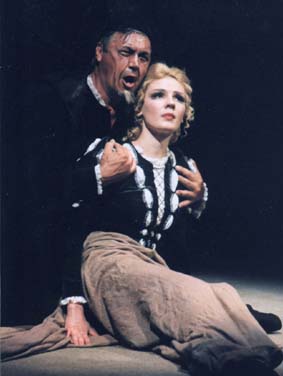 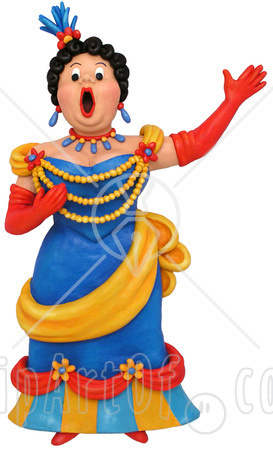 DRAMA
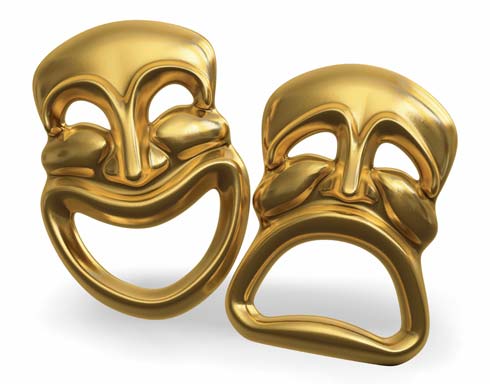 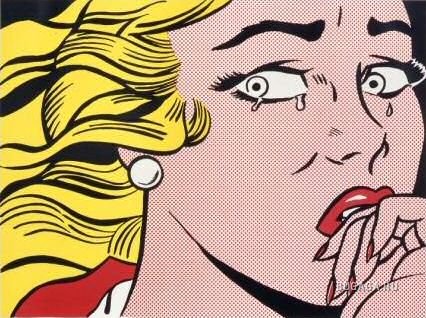 BALLET
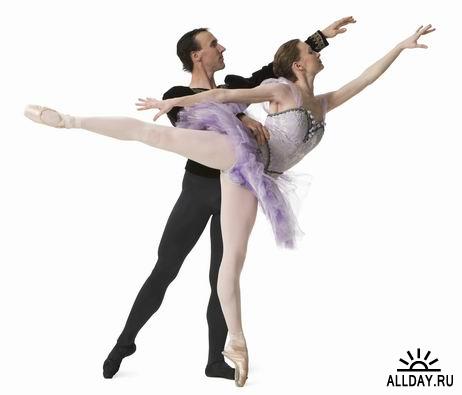 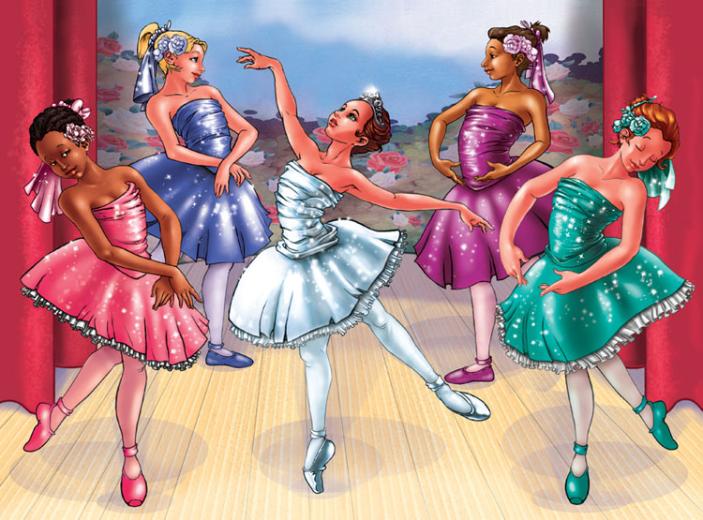 OPERETTA
COMEDY
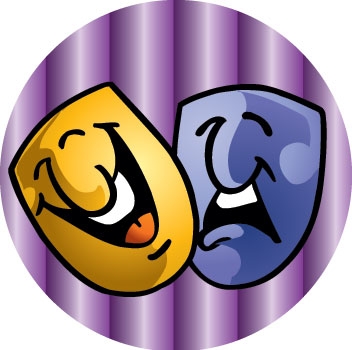 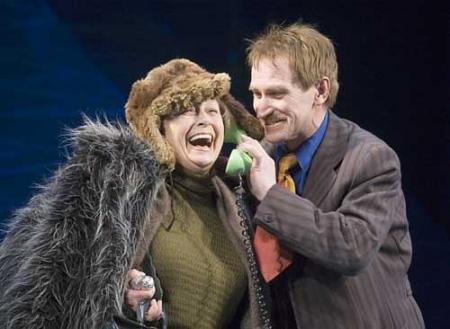 KING’S PALACE
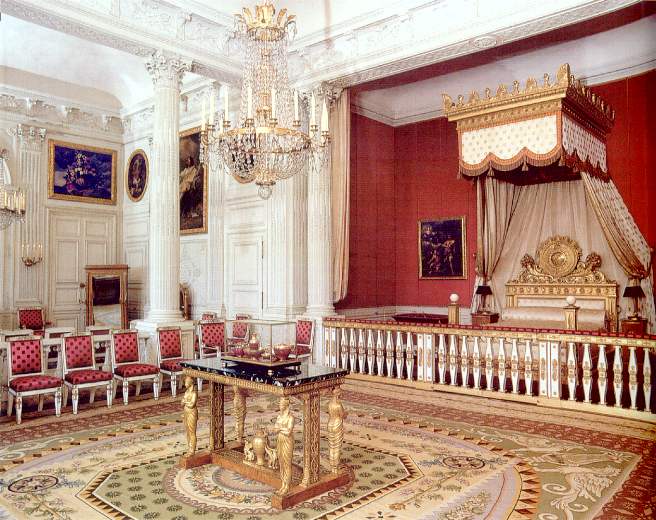 OFFAL COURT
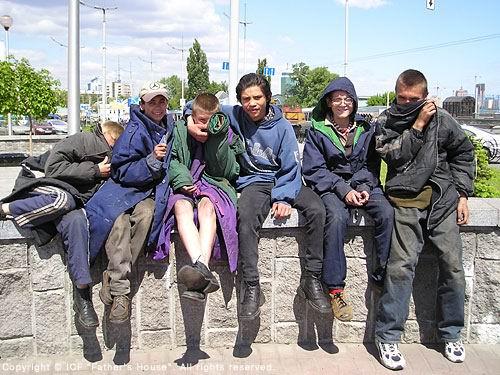 John Canty
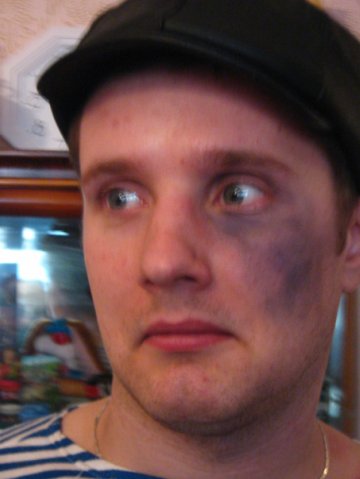 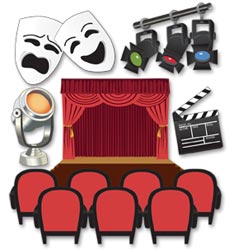 TOM MEETS THE KING
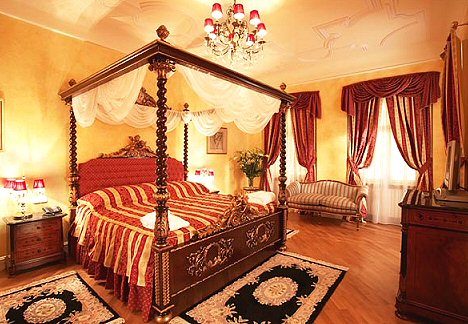 OUR SCHOOL DRAMA CLUB
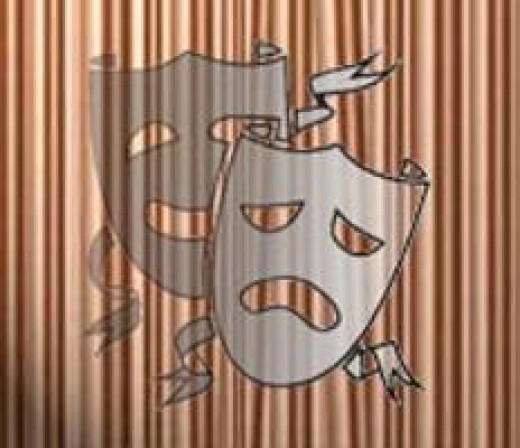 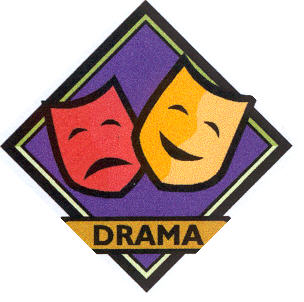